February 6, 2018
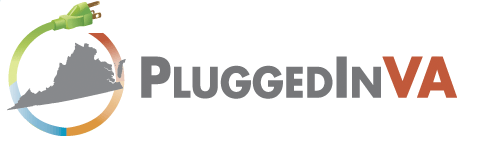 Creating Career Pathways
January 2018
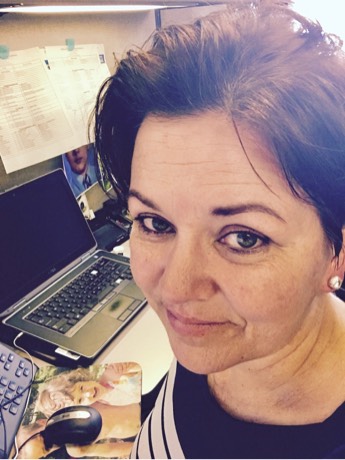 Susan Worden
Supervisory Program Analyst
Performance and Data Reporting Unit
Office of Trade Adjustment Assistance
2
3
Discussion of PluggedinVA
Partnership with TAA and its resources
Considerations for what other states can explore
Partnering with Adult Ed (understands training needs of TAA demographic)
Identifying Employer Needs
Tiered levels of remedial training that is work contextualized
Cohort model
Integration of soft skills and IT Competencies
4
Kate Daly Rolander
Workforce Education Specialist
Virginia Adult Learning Resource Center
Anna Rice-Wright
TAA State Coordinator
Virginia Employment Commission
5
What are your biggest challenges in developing/identifying effective employer based training in your state?
Foundational skill levels (literacy/numeracy)
Soft skills
Staff levels
Others
6
What resource/strategy would resolve this issue in your mind?
Business engagement expertise
Ability to engage partners to come up with comprehensive solutions/eliminating partner silos
Other?
7
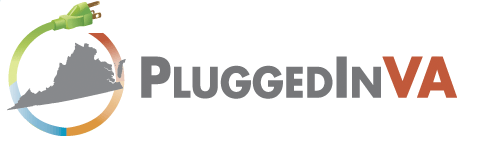 PluggedInVA is a career pathways bridge program that prepares adult learners with the knowledge, skills, and credentials they need to succeed in postsecondary education, training, and high-demand, high-wage careers in the 21st century.
8
A Very Brief History of PluggedInVA
2008: PluggedInVA development at VCU’s Literacy Institute
2009: First PluggedInVA pilot began in Feb. in Southwest Virginia in Information Technology
2011-12: Governor’s Innovation Fund -Expansion to 2 additional sites
2014: Line item in the VA Governor’s budget – Expansion to 12 additional sites 
2013: Development of models to expand to lower skill levels:
PluggedInVA Workforce (5th – 8th grade)
PluggedInVA Pathways (literacy – 4th grade)
2013 – 2018: Expansion through partnerships: TAA; SNAP E&T; DARS, CPID; VCCS Initiatives
9
Key Elements
Industry-specific contextualized curriculum 
Co-enrollment at a postsecondary institution 
Industry-recognized credentials or certificates 
Career Coaching 
Active business participation / curriculum input
Capstone project 
Cohort model
Supportive services through partnerships (TAA)
10
11
Capstone Projects
Rigorous community-engaged team projects that showcase 21st century skills, IT skills, and soft skills.
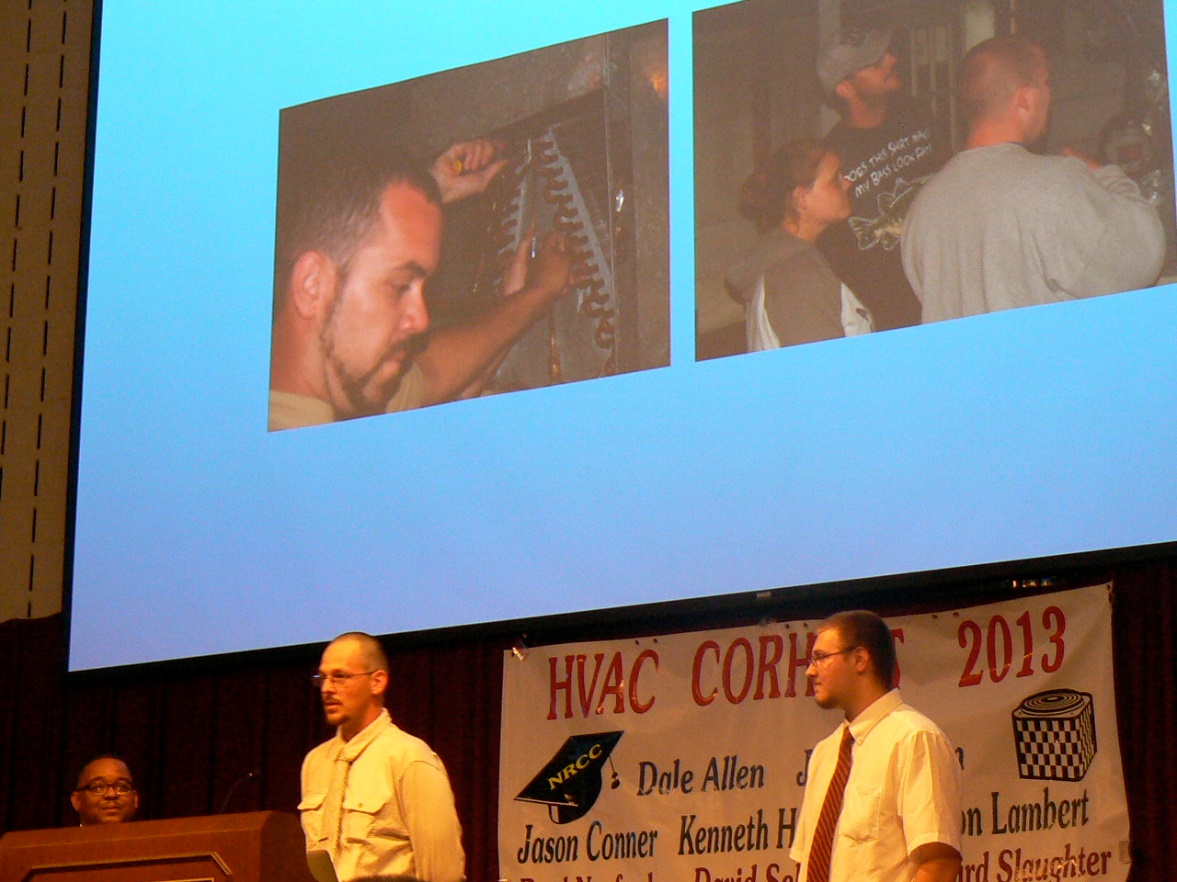 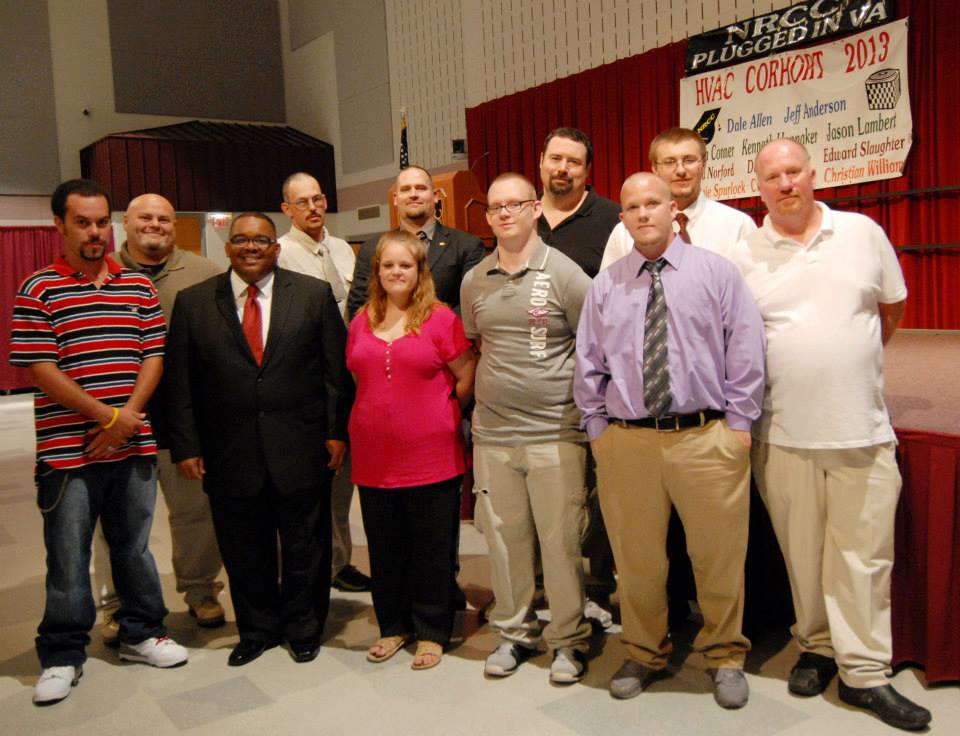 12
Partnerships Make it Work
13
Business Engagement
How are businesses engaged? 
What does engagement look like?
14
Overall Framework
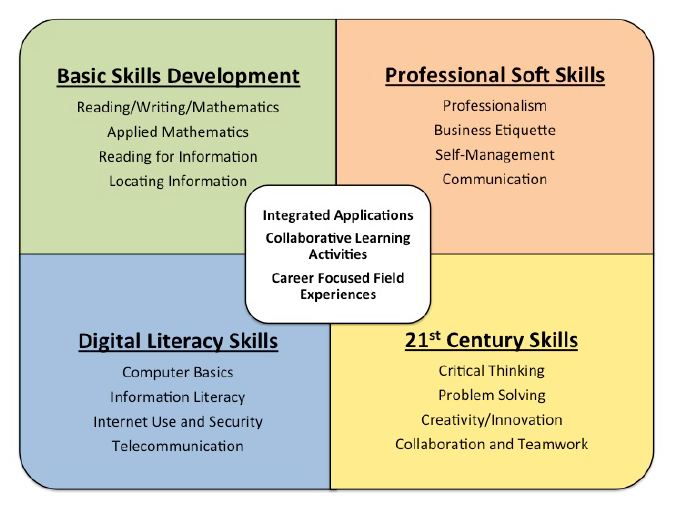 15
PluggedInVA Curriculum
Aligns with
Secondary completion
College readiness
Workplace readiness
Assessments
Assessments
VPT (Virginia Placement Test)
CRC (Career Readiness Certificate)
GED2014
Digital Literacy Certificate(s)
Industry-recognized credentials
16
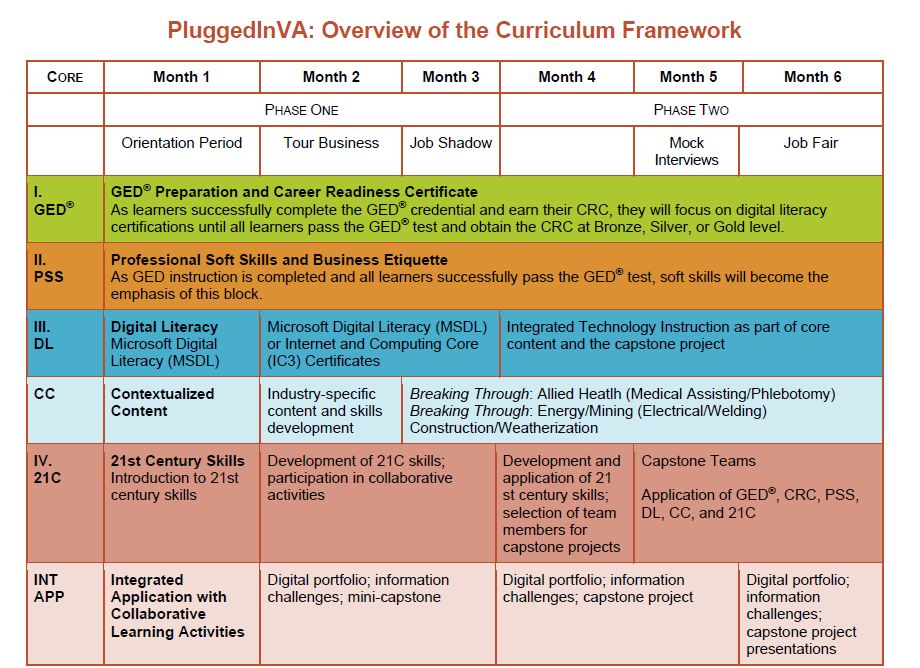 17
CERTIFICATES
IC3				NCCER			HIPAA	
CEHRS			OSHA Safety		CPR & First Aid
CNA				Medication Administration	Pharmacy Technology
Refrigeration Recovery	OSHA 10			Welding
Phlebotomy		HVAC			CNC Machining
Electronic Medical Records	Electricity			Dental Assisting/X-ray 
CDL-A (Commercial Driver)	Grounds Maintenance
CAREER STUDIES
Information Technology 		Manufacturing Technician
Construction/Weatherization		Entrepreneurship
Electrician Helper			Customer Care
Software Quality Assurance		Electronic Medical Records
Phlebotomy			HVAC
CNC (machining)			Welding
Customer Care			Phlebotomy
Industrial Maintenance		Aviation Mechanic 
Carpentry
18
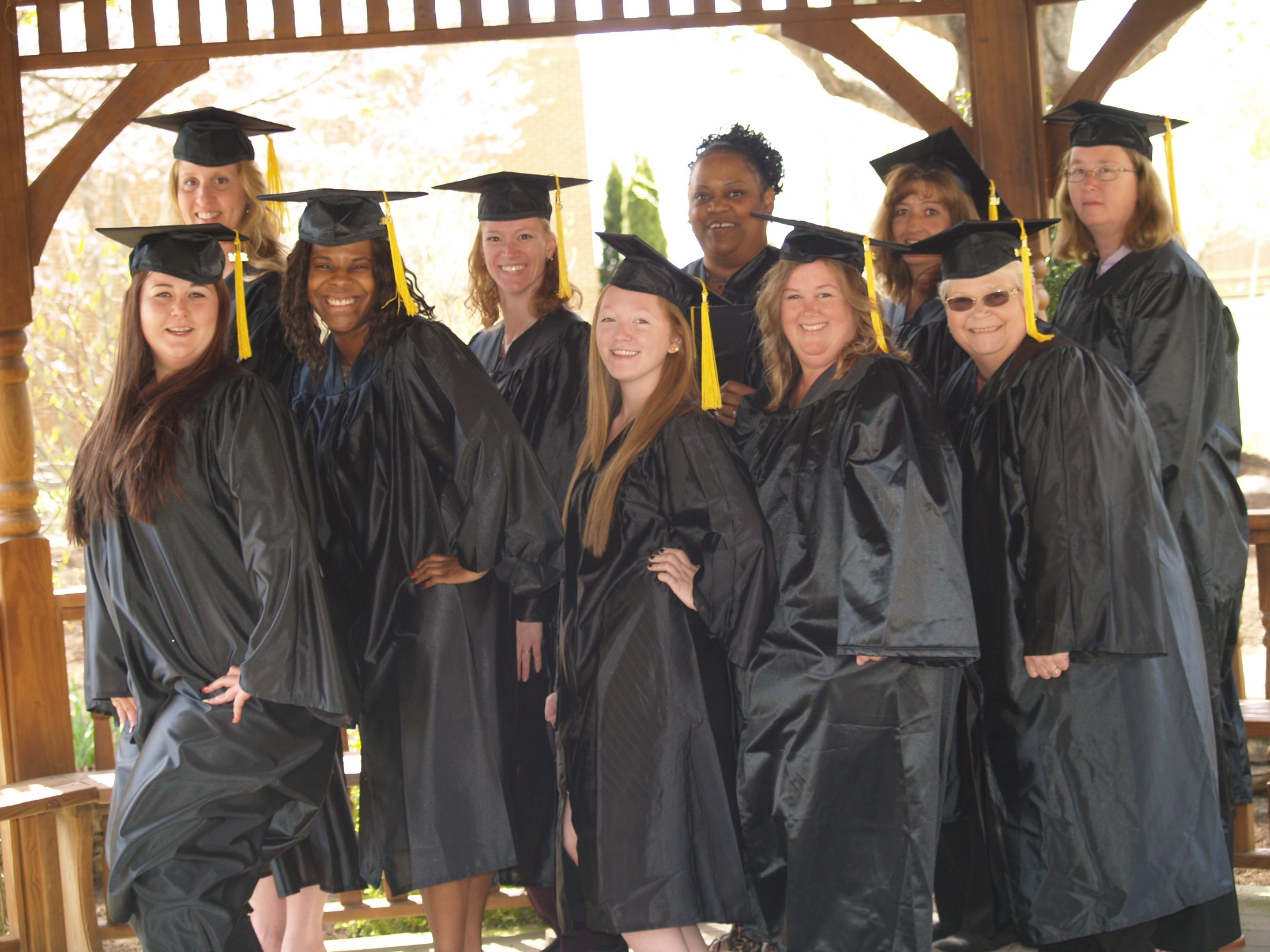 Expanding the Pipeline from Literacy to Careers
20
TAA/NRCC ProjectManaging multiple levels and cohorts
Assessments and Placement
Building cohorts
Participant training schedules
Staff preparation and management
Curriculum
Outcomes 
Lessons Learned
21
TAA/NRCC ProjectOutcomes after one semester…
22
Outcomes
Through FY2012-13, 70% of completers continued with at least one additional semester at the community college level—4 times the rate of general adult education students.
47% of students enrolled in 2012-13 gained or retained employment by September 1, 2013.
PluggedInVA cohorts are operating in 14 adult education regions in Virginia – in both urban and rural areas.
23
24
How to File a TAA Petition Online (2015)
Tips and Tricks for Quality Petition Filing to Support Expedited Group Eligibility
https://www.workforcegps.org/events/2016/04/20/12/59/How_to_File_a_TAA_Petition_OnlineName of reference item
Who is the TAA Customer. Resources, Characteristics and Strategies for TAA and other Adult Learners (2015)
Tips and Tricks for Quality Petition Filing to Support Expedited Group Eligibility
https://taaccct.workforcegps.org/resources/2016/04/15/16/28/Who_-is_the_TAA_Customer-_Resources-_Characteristics_and_Strategies_for_TAA_and_other_Adult_Learners
TAA Fiscal and State Best Practice Webinar (2013)
Provides Fiscal overviews for spending TAA Program Funds and State Best Practices to provide ideas for leveraging resources
https://www.workforcegps.org/events/2014/07/08/13/59/trade-adjustment-assistance-taa-fiscal-and-state-best-practices-webinar
TAA State Best Practice - Oregon
Oregon’s Trade Navigator system addresses outreach, identification of on the job training (OJT), leveraging resources, and increasing take up.
https://www.workforcegps.org/events/2017/09/27/11/10/Trade-Adjustment-Assistance-Oregon-Best-Practice
25
26
Susan Worden
Supervisory Program Analyst
Office of Trade Adjustment Assistance
worden.susan@dol.gov
(202) 285.4372

Kate Daley Rolander
Workforce Education Specialist
Virginia Commonwealth University
kedaly@vcu.edu 
(804) 827-1946

Anna Rice-Wright
TAA State Coordinator
Virginia Employment Commission
Anna.rice-wright@vec.Virginia.gov
(804) 786-8825

www.pluggedinva.com
National Adult Education State Directors:
www.naepdc.org/members/members_home.html
28
State Trade Coordinators:
https://www.doleta.gov/tradeact/contacts.cfm#State

Regional Trade Coordinators:
https://www.doleta.gov/tradeact/FedContacts_Regional.cfm
29
Leveraging TAA Data
March 20, 2018, 2-3:30PM Eastern
30
31